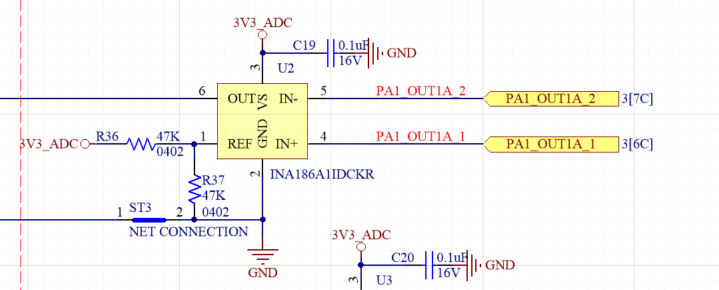 Ch4
Ch2
Ch1
Ch3
Continuous play music, INA186 o/p voltage=12V, IC burn out
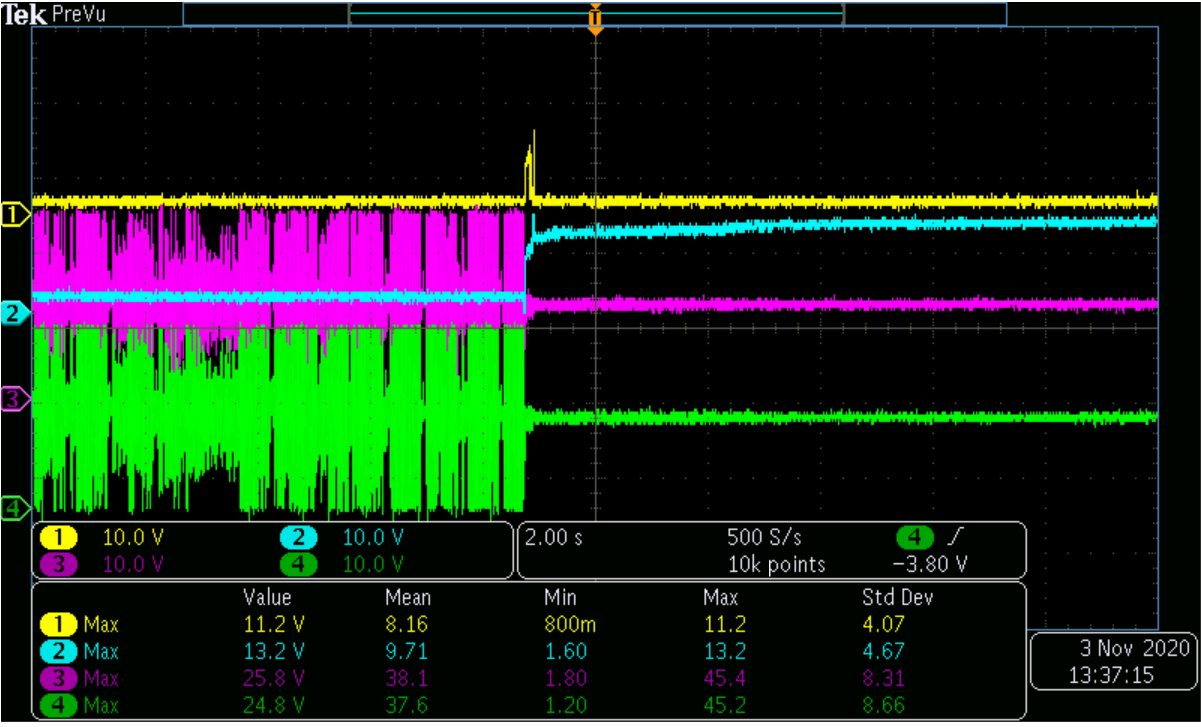 Test condition:
Speaker play with max. volume
Single end channel
PVDD=24V
Modify circuit add TVS diode and Low pass filter
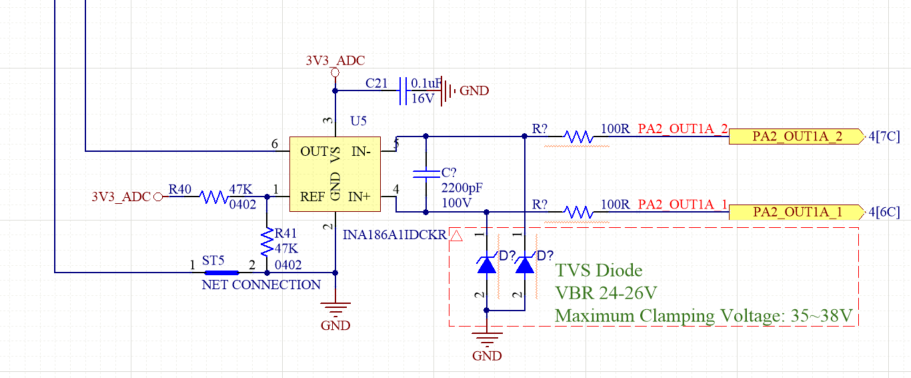